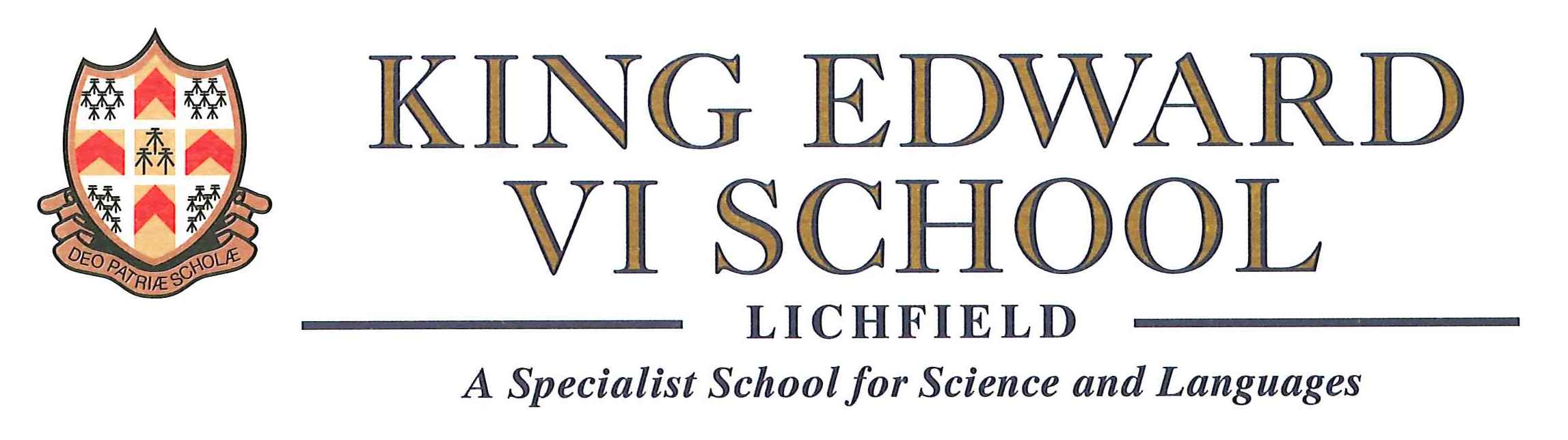 YEAR 8-9 MFL
In Year 8, all students will be given the option to state a preference for the language(s) which they will continue to study in Year 9.
Deciding on which language you prefer can be quite difficult.
We aim to help you to make the right choice.
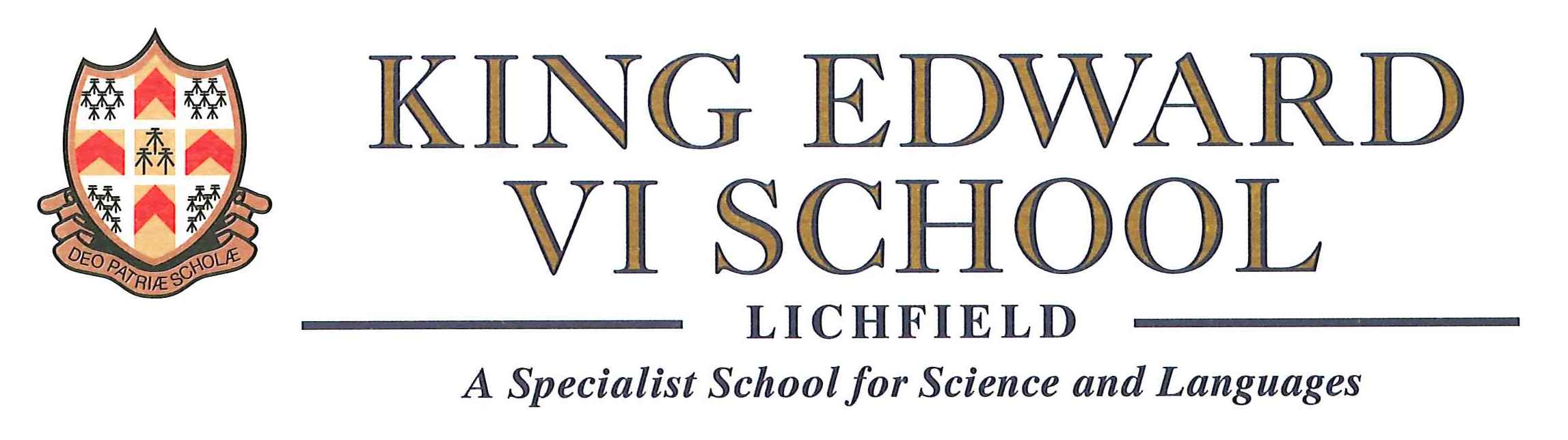 FAST TRACK GROUP
You will continue to have 3 hours of French and 3 hours of German a fortnight.
You will already have been advised by your teachers whether this course is suitable for you.
In year 10, you will have 5 lessons a fortnight for each language, just as for any other option.
[Speaker Notes: Please let dual linguists know that they have SHOWN the ability to continue and we strongly advise them in this direction.]
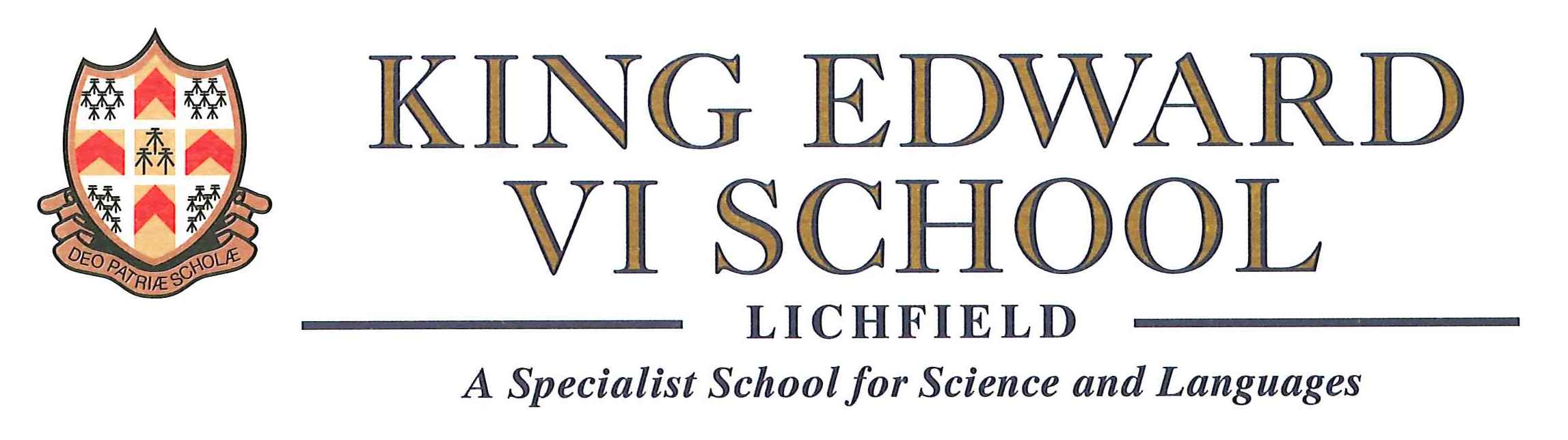 SINGLE LINGUISTS- which language?
Think about:
In which subject do you feel most confident?
What have my reports been like?
What YOU prefer – NOT what your FRIENDS prefer.
Do not opt for a language just because you really like the teacher or because you really don’t like them!  You will probably have a different teacher next year.
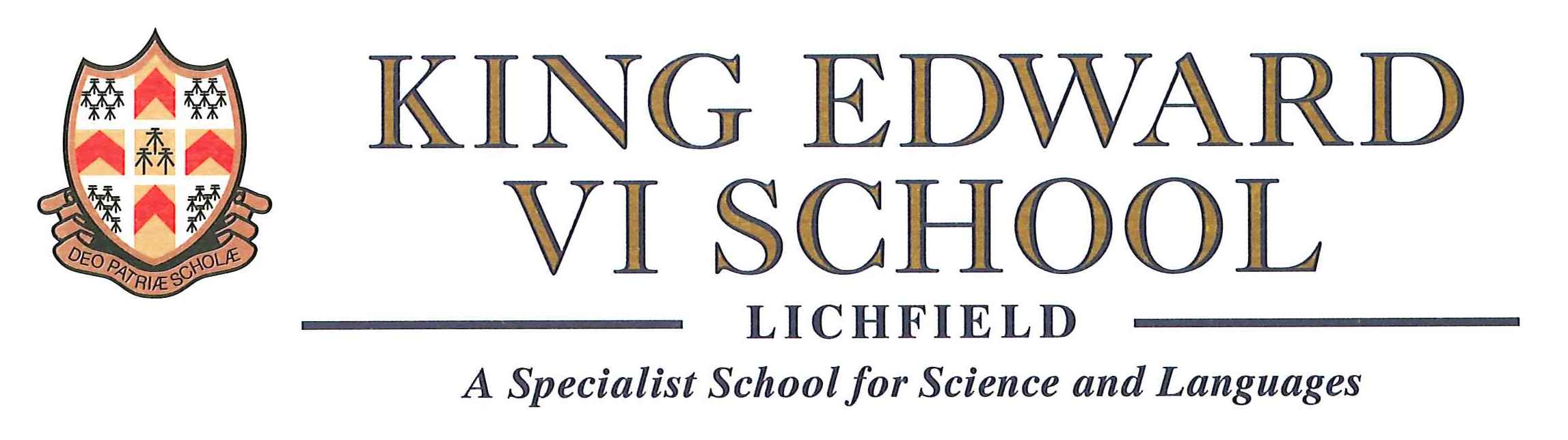 Y8-9 MFL
You will be given a letter to take home today and have until MONDAY 22ND MAY to make your choice.
A word of warning!  IF YOU MISS THE DEADLINE, YOU WILL LOSE THIS OPPORTUNITY AND WE WILL CHOOSE FOR YOU! 
Please speak to your teacher(s) and parents for advice as you will NOT be able to change your mind after you have expressed your preference.
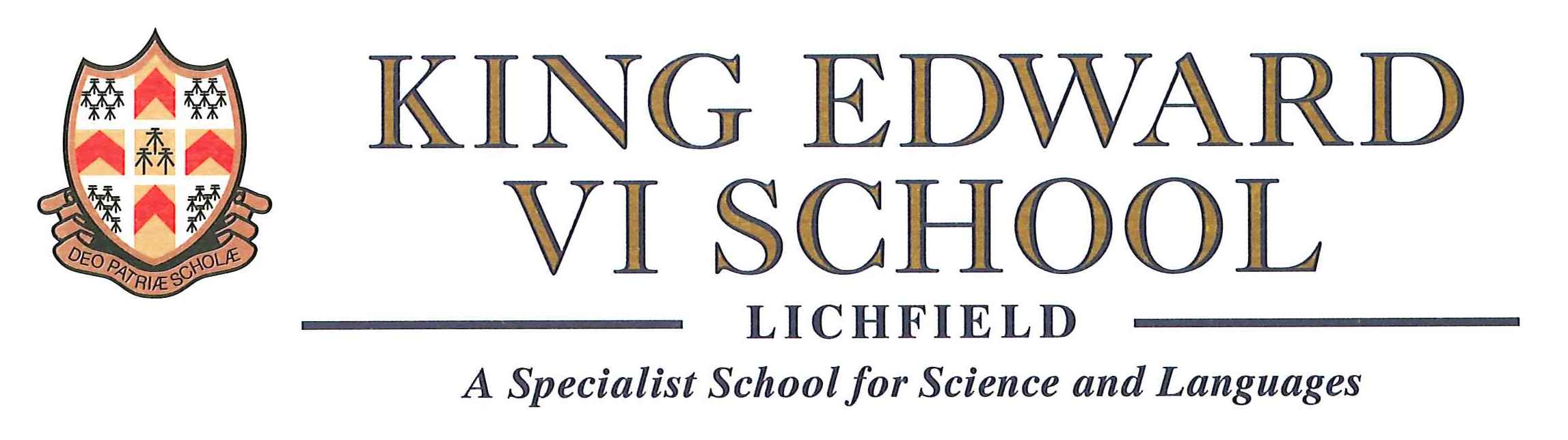 Y8-9 MFLA FINAL WORD…
PLEASE, PLEASE, PLEASE REMEMBER…
you are expressing a PREFERENCE only and we may not be able to fit you into your preferred language class.
BUT, we will try our best for you and expect you to do the same for us!